THE ABC's of
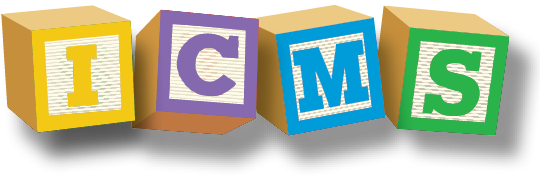 Your Intake and Case Management System 
for Crisis Nurseries and Daycares
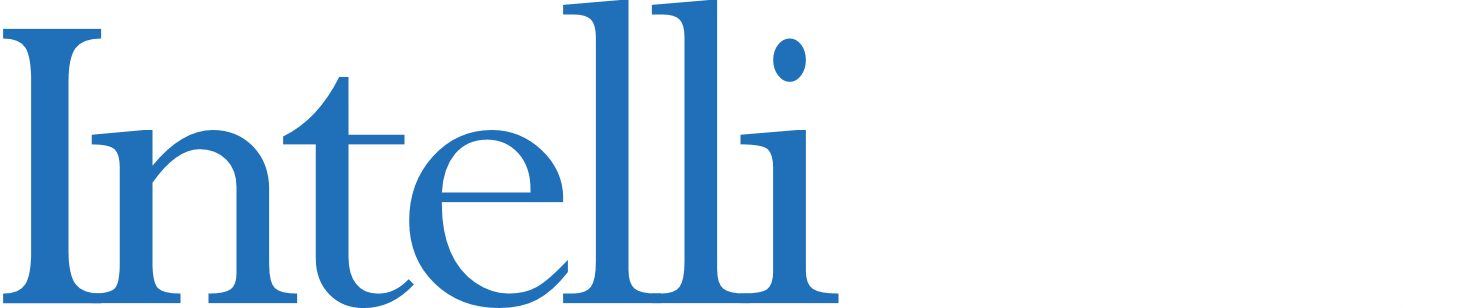 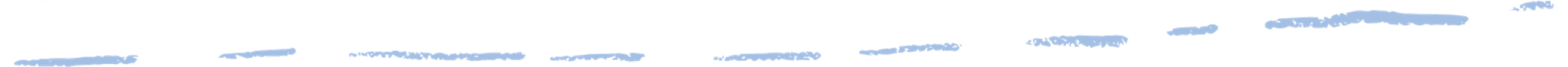 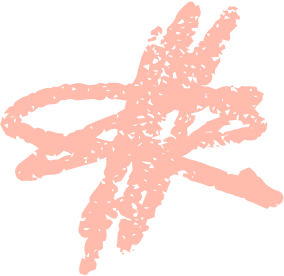 Designed Side-by-Side with Crisis Nursery, Vanessa Behan
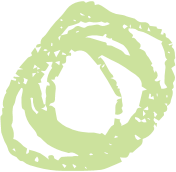 “The paperwork was clogging up our relationship with parents. Now we have eleven more minutes to grow our relationships. That’s how change happens.”

Amy Knapton Vega
Executive Director, Vanessa Behan
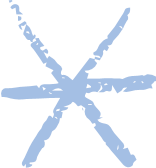 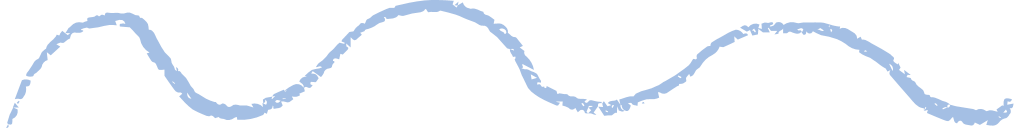 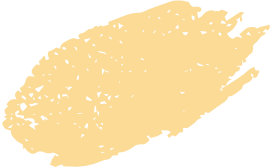 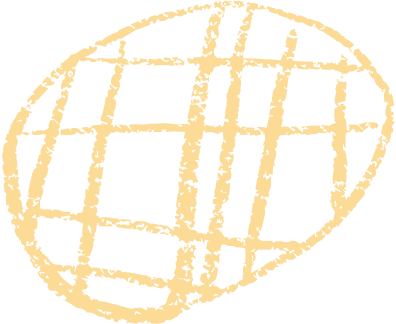 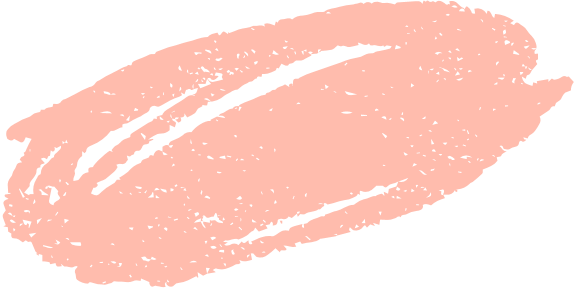 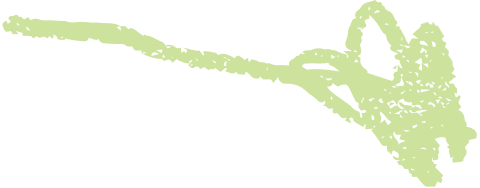 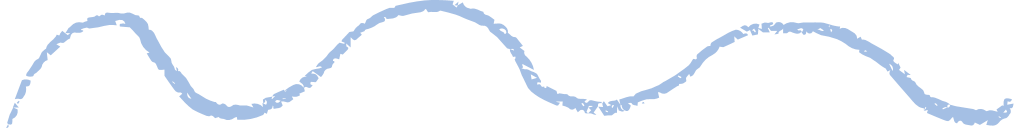 Child and Adult Tracking
Paperless Intake System
Extensive Reporting
What is ICMS?
Let software do the tracking
Created for efficient processes
Designed for grant writing
Maximize your team's influence by focusing on relationships while tracking vital details about children and their caregivers.
Move beyond paper and transition to an easy-to-use app that allows you to maximize your time spent with clients.
Reporting features in ICMS make measuring outcomes much easier. Deidentified data can be exported for custom reports.
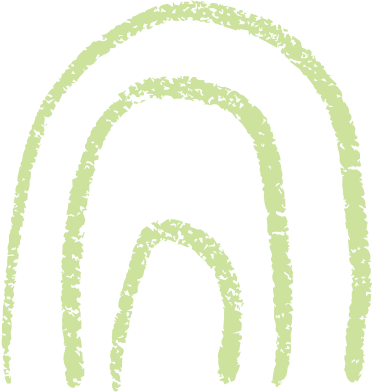 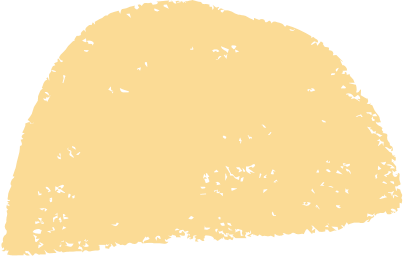 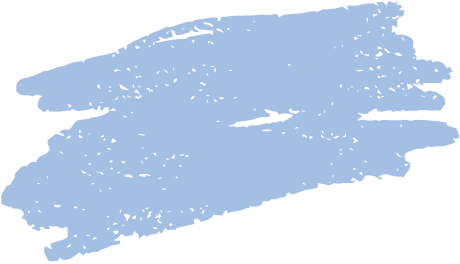 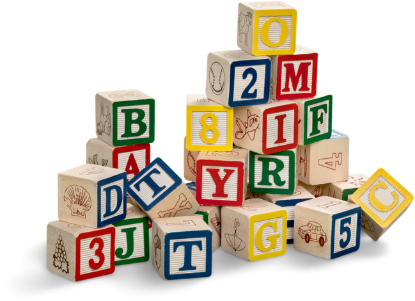 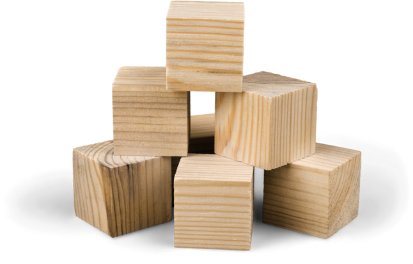 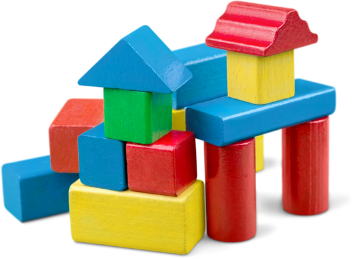 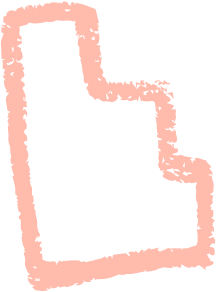 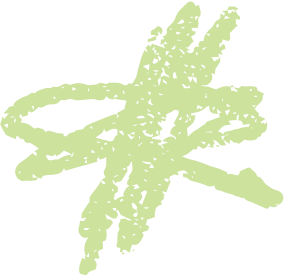 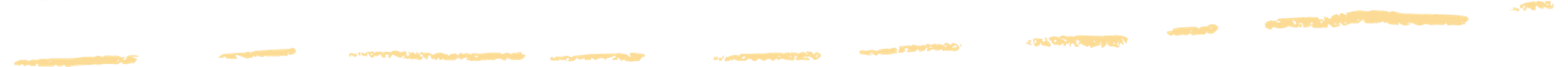 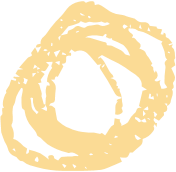 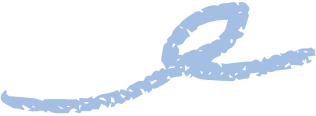 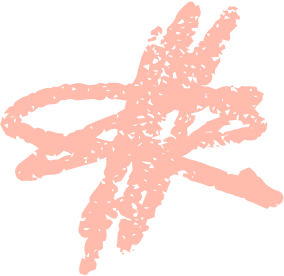 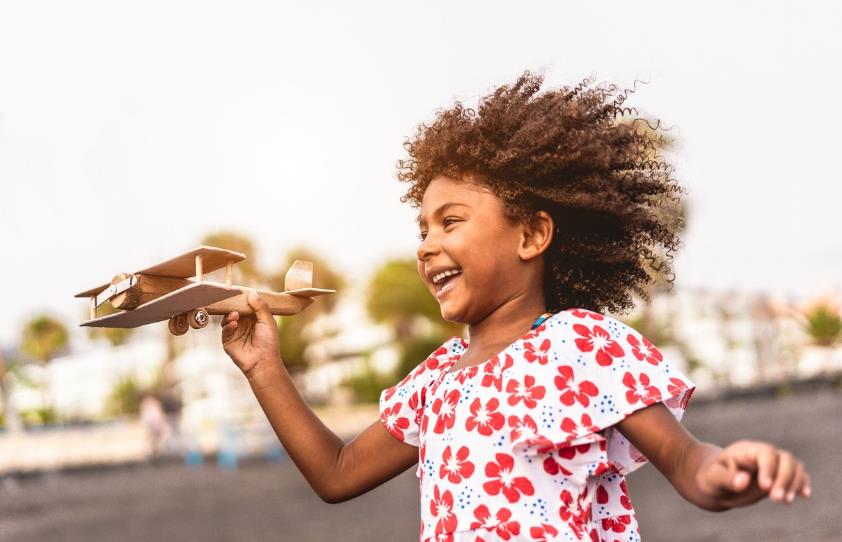 Initial
Yearly
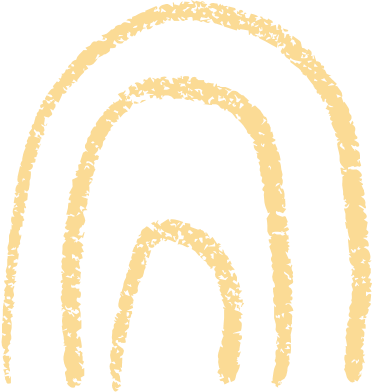 Cost Break Down
$5,000 for set up, training, and 1st year of maintenance
Microsoft provides Azure credits to non-profits
$1,000 annually for support, maintenance, and upgrades
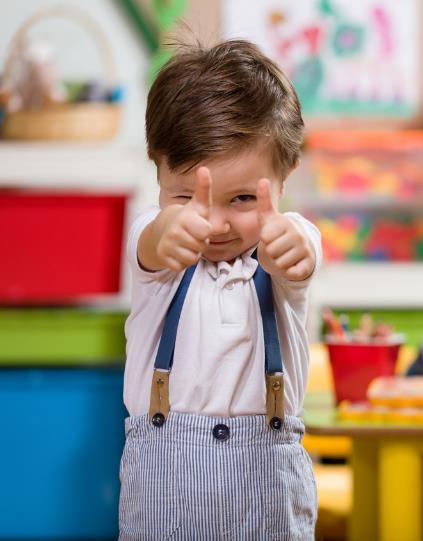 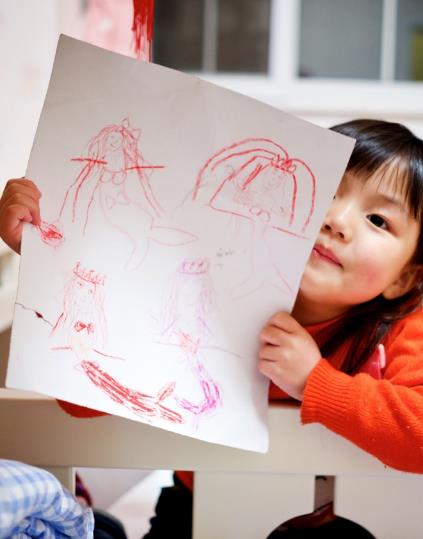 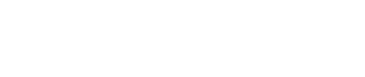 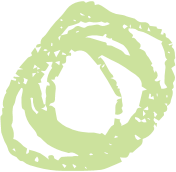 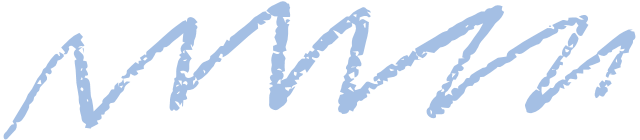 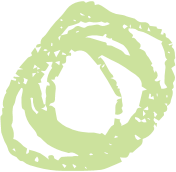 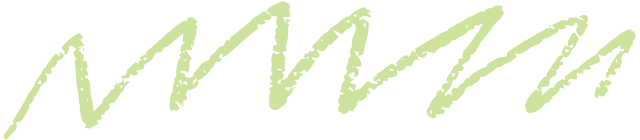 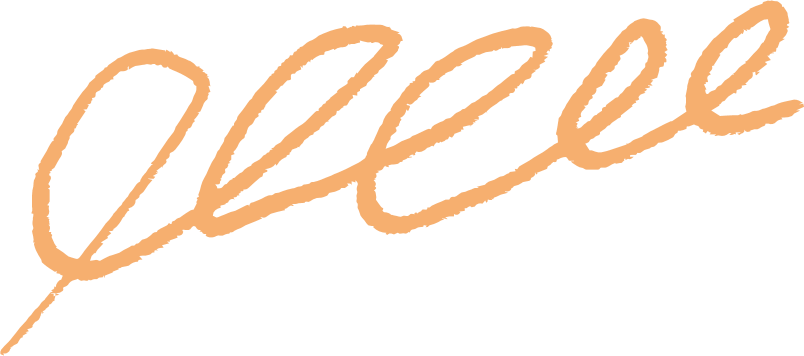 Technical Aspects


Secure data stored your in private cloud 
All data encrypted during transport and while at rest in the database 
Access controlled via a unique username, password and PIN code  
Activity logs allow for simple, trackable database changes 
Workflows track alternations in all key documents 
Room screens use icons to protect sensitive information
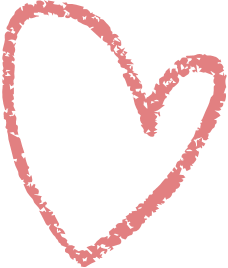 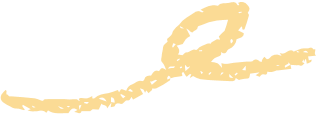 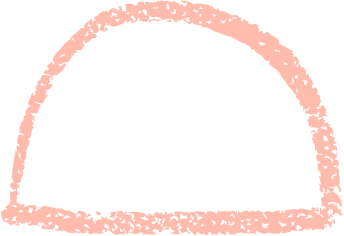 Presentations are communication tools that can be used as demonstrations, lectures, speeches, reports, and more. It is mostly presented before an audience. You can include photos of your team, descriptions of products, or your goals as a company.
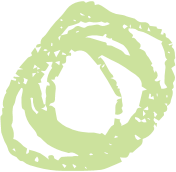 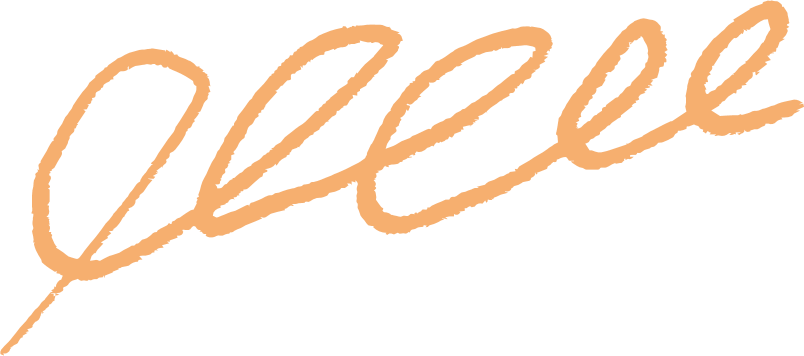 Need Detailed Reports?
ICMS has you covered!

Child Stays – types of occupancy totals and hours of care 
Parent Stress Levels – at intake and discharge
Intake and Discharge – statistics, timing, and totals
Distinct and New Households
Distinct and New Children
Turnaways – new intake and extension with reasons
Dependents of the State – intakes and turnaways
Adult Follow-ups – creation, completion, etc.
Resources Recommended – types recommended
Demographic Info – use reasons, income, ethnicity, etc.
Meal Statistics – servings, times offered, allergies, etc.
Baby Food – ingredients, average amount eaten, etc.
Data Export - for building your own custom reports
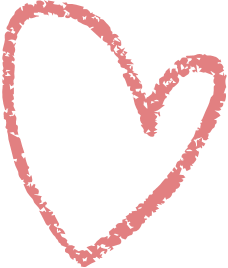 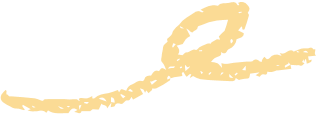 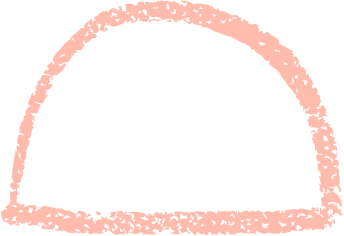 Presentations are communication tools that can be used as demonstrations, lectures, speeches, reports, and more. It is mostly presented before an audience. You can include photos of your team, descriptions of products, or your goals as a company.
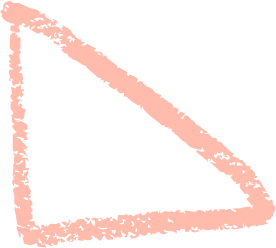 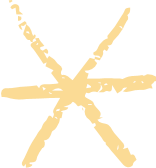 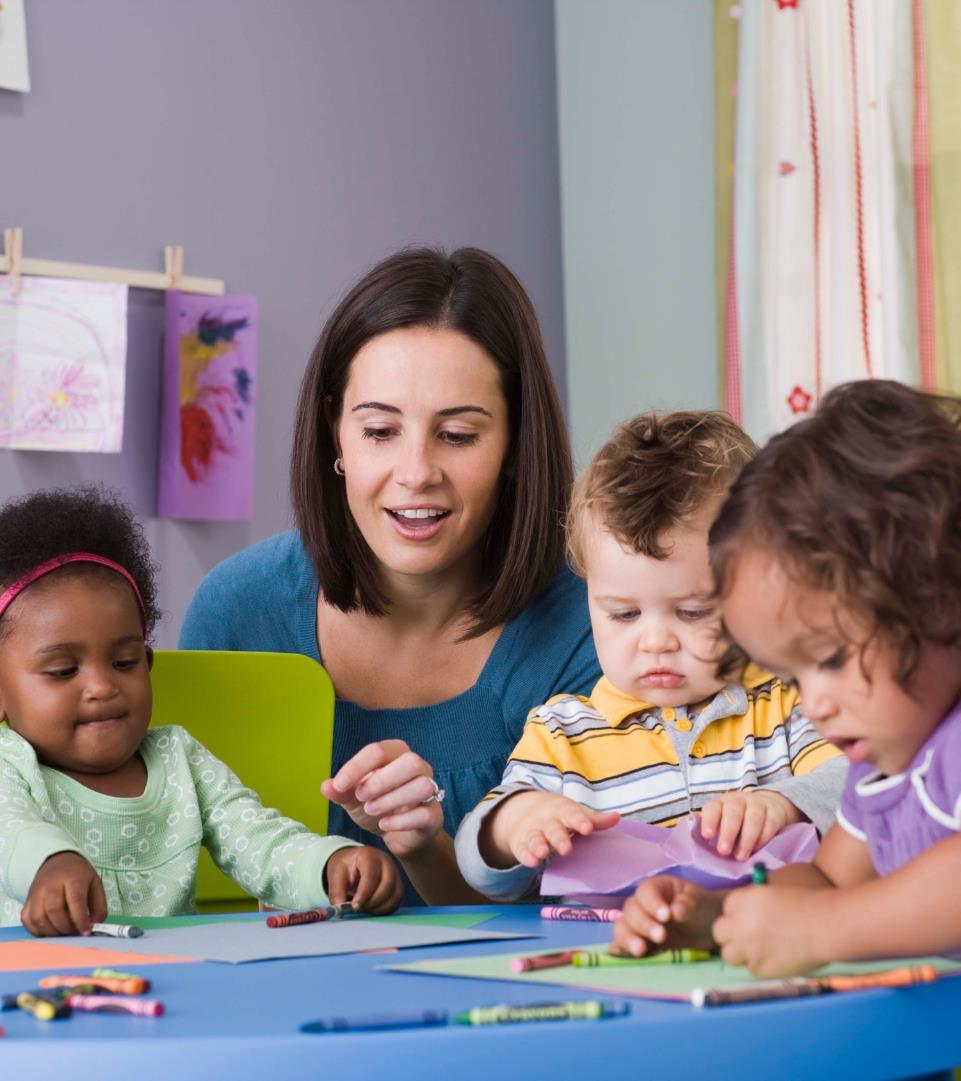 ICMS Wins for Your Team
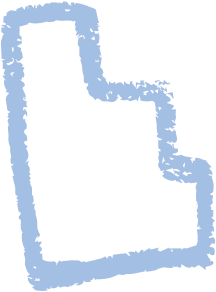 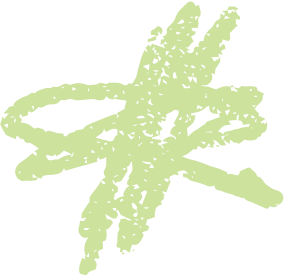 Get Rid of Paper
Easy Metrics for Grant Writing
Streamline Your Operations
Configure for Your Needs
Maximize Care for Kids
ICMS helps crisis nurseries reach their full potential by providing a robust, automated system for child care.
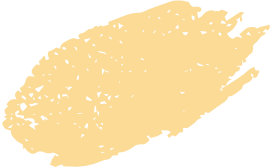 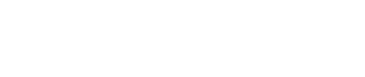 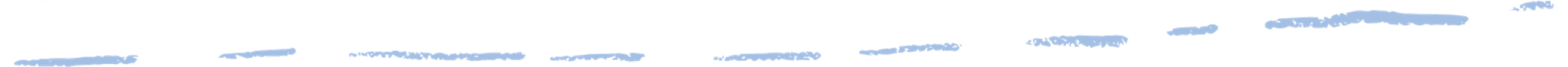 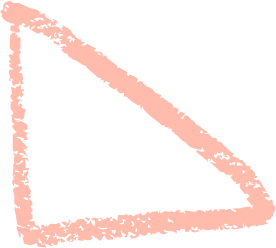 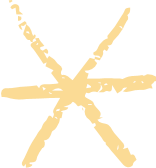 Email
Website
Get in Touch with Us
icmsinfo@intellitect.com
intellitect.com/icms
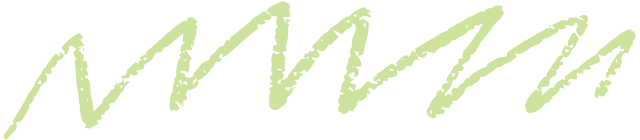 Questions?
Customized Demo?
ICMS Test Drive?
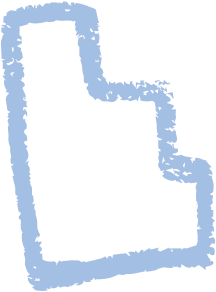 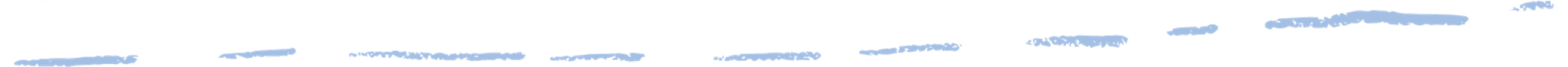 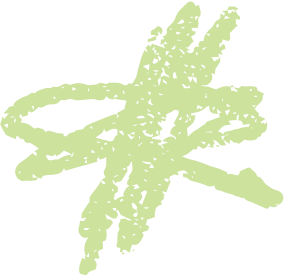 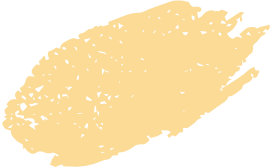 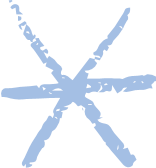 Have More Questions?
Check Out these Additional Slides
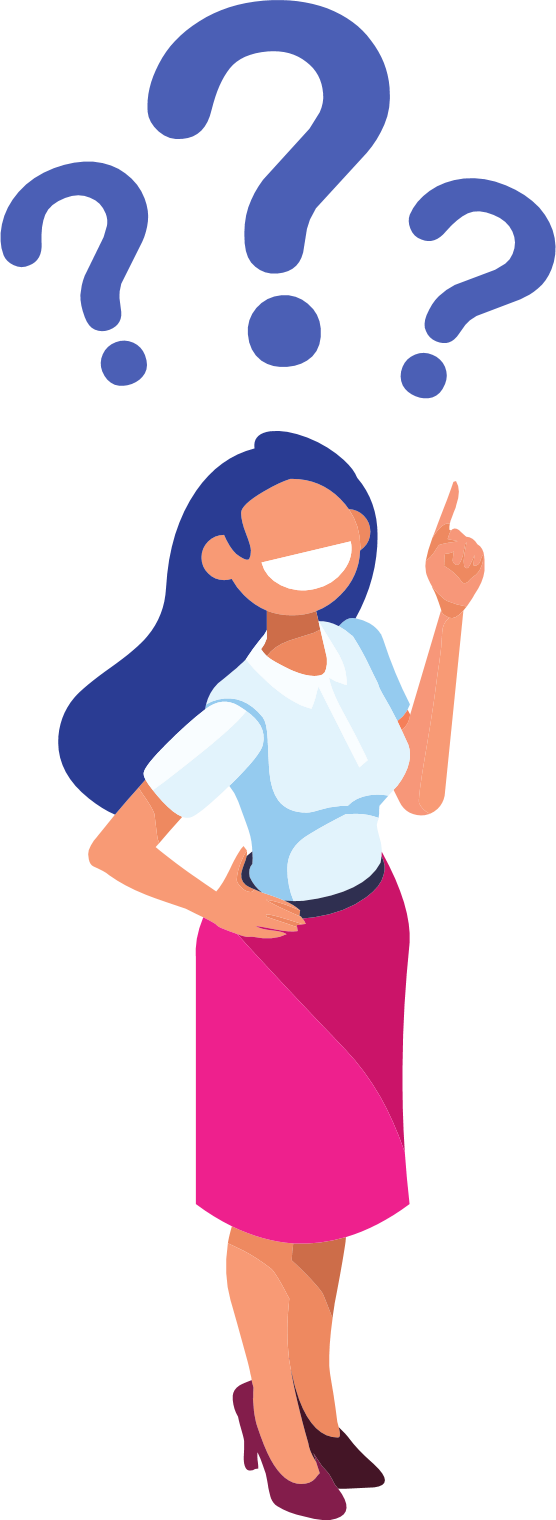 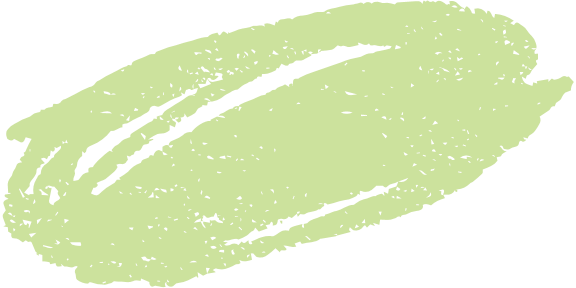 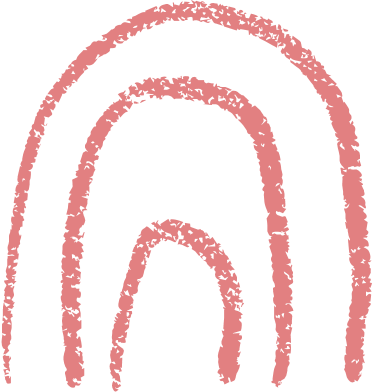 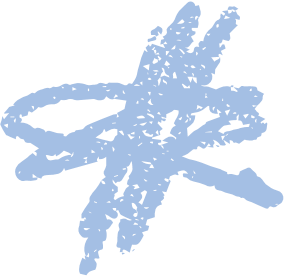 Scheduling
Intake Process
Calls
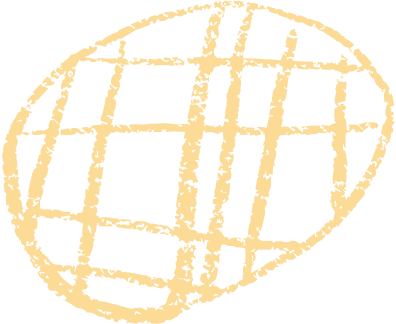 Stay in compliance with the staff-to-child ratio by viewing real-time staff availability. See who is coming, who is already here, who will be leaving, and who has recently left.​
Organize and catalog all calls received by type of call with a focus on follow-up and ongoing care and assistance.
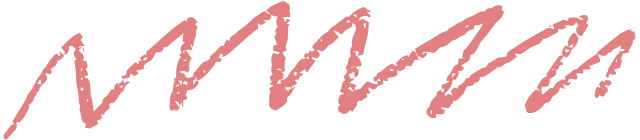 Information is gathered during the child’s first visit then saved and confirmed during future visits.
Intake
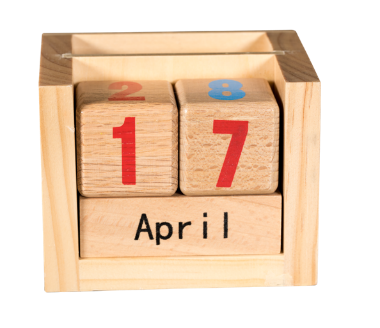 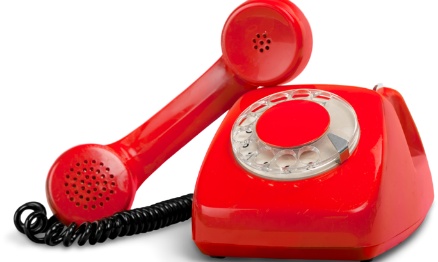 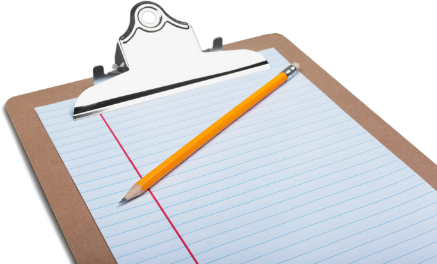 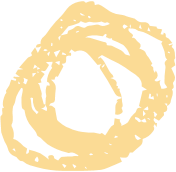 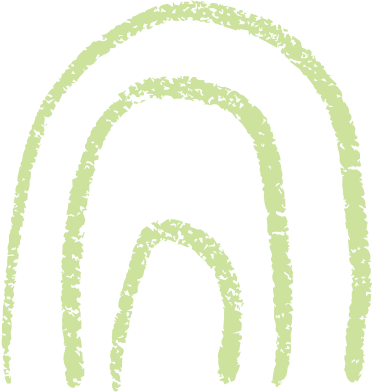 Intake Screen
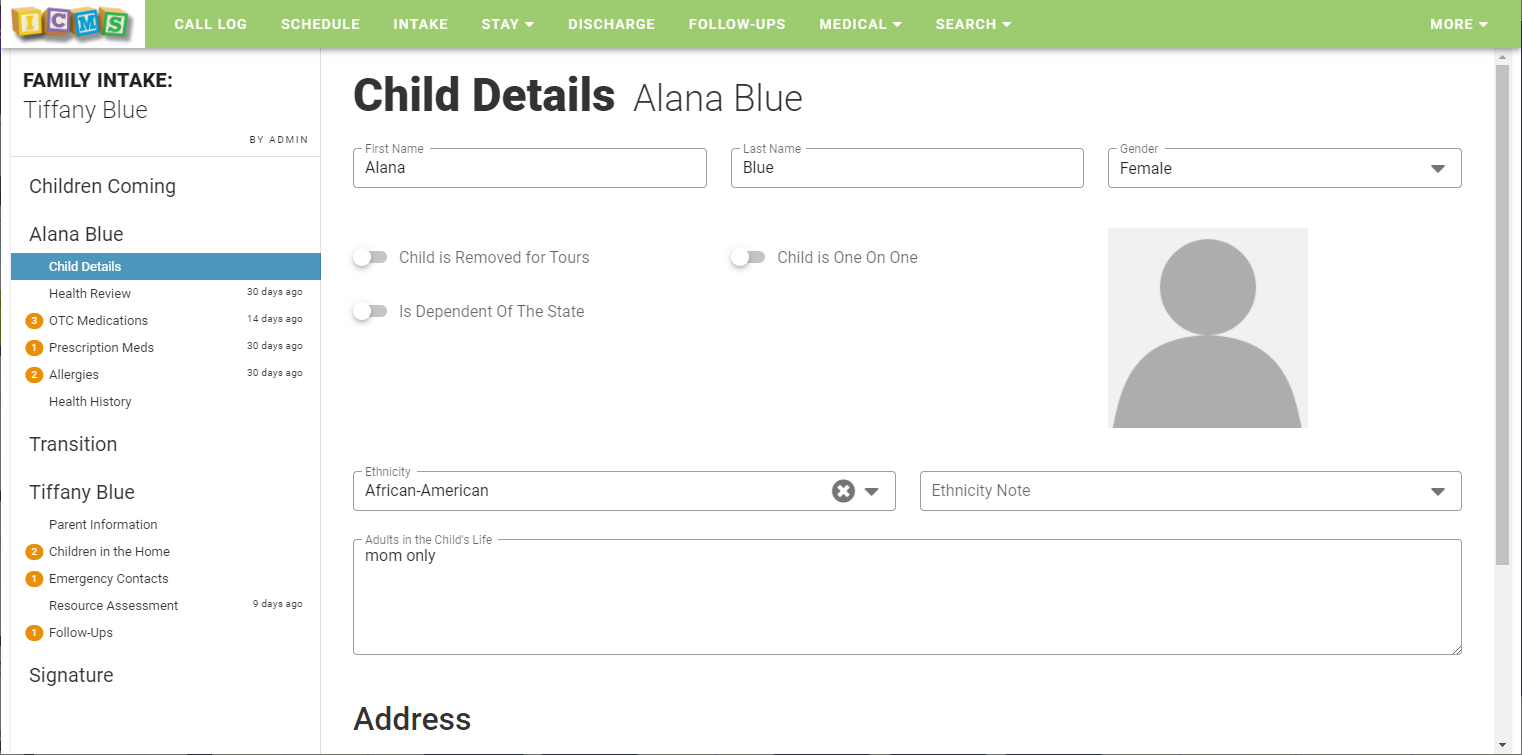 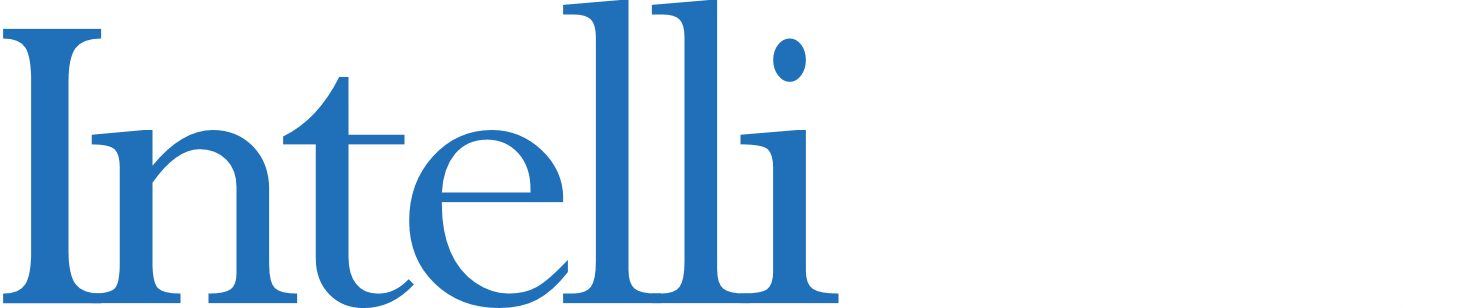 Schedule Screen
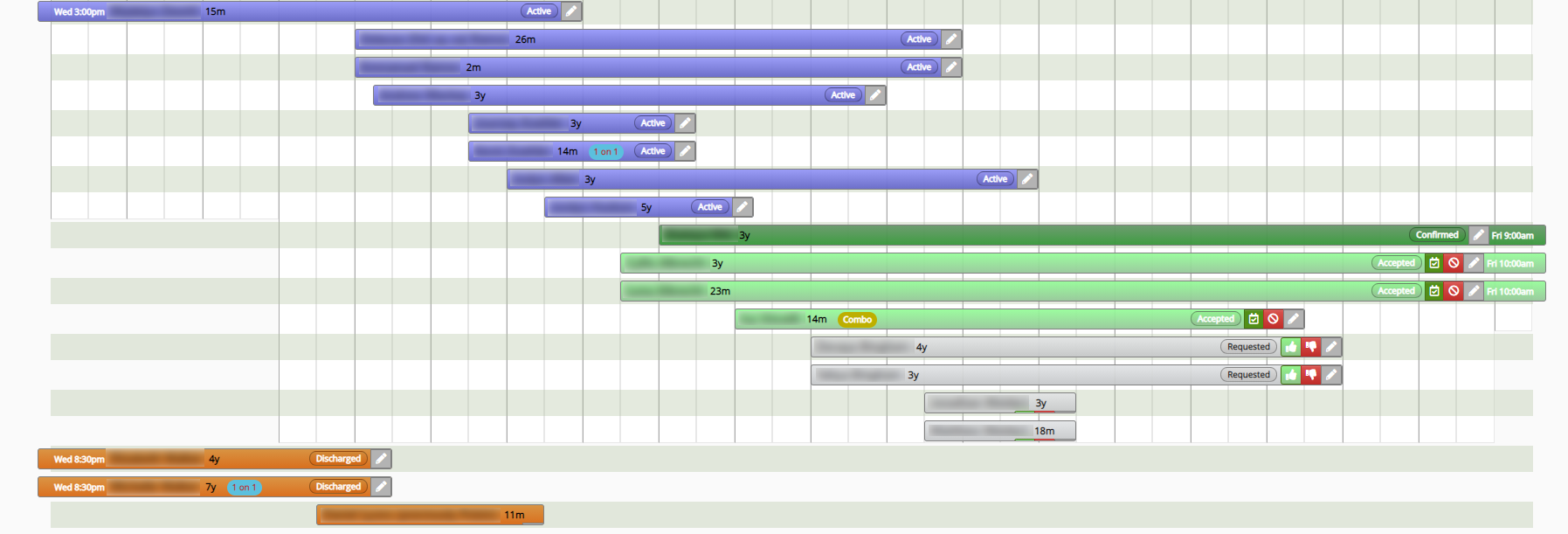 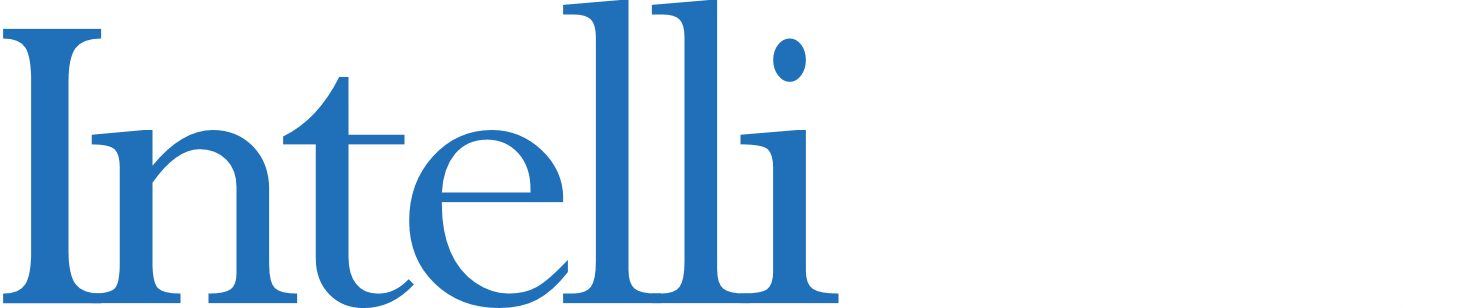 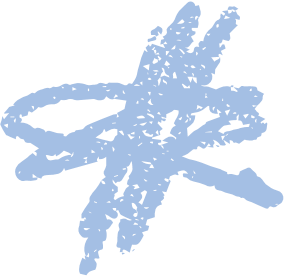 Activities
Meals
Status Board
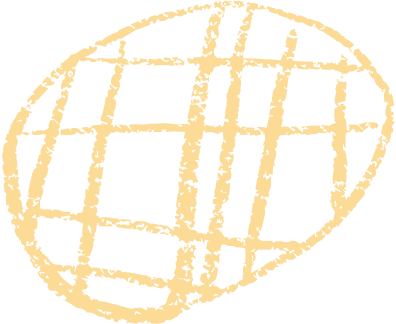 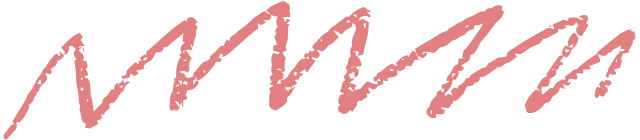 Record, review, and modify notes and daily activities. Also, fill out disclosures as well as incident and behavior reports.
Track meals, record food logs, and note allergies. Supports bottles, baby food, and other types of meal tracking.
Limit risk and display vital child info on televisions around the nursery. Icons denote needed medications, allergies, and more.
Child Management
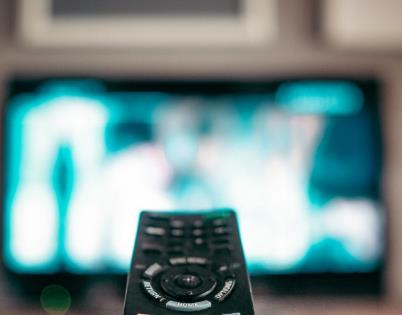 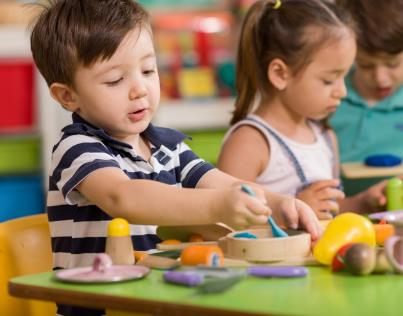 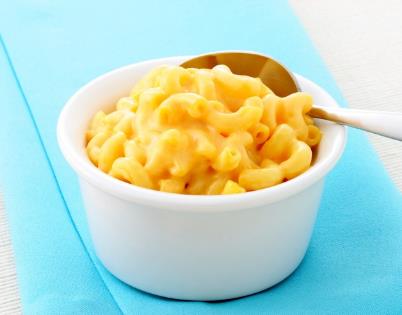 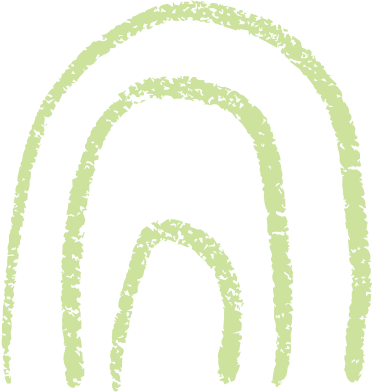 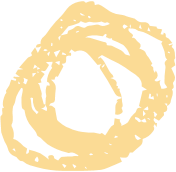 Status Dashboard
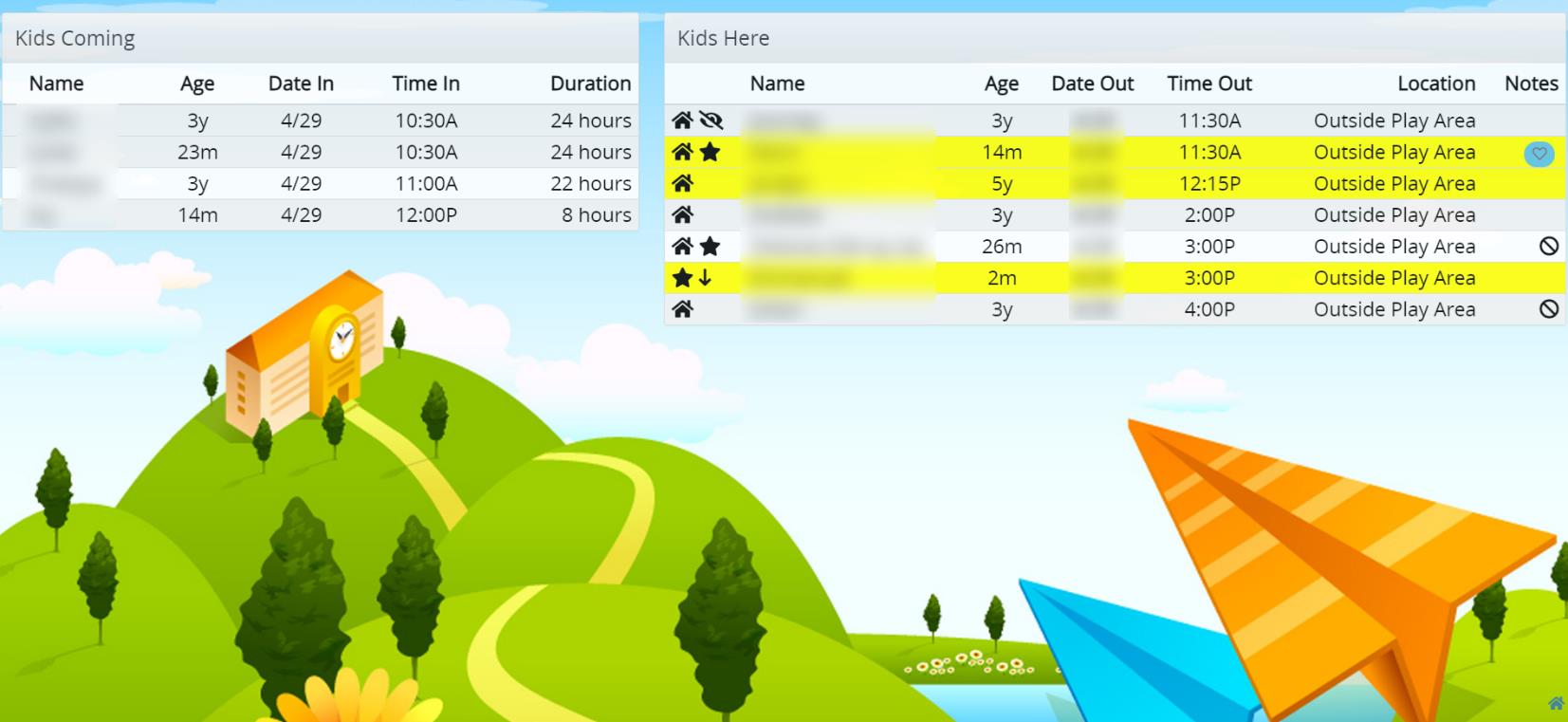 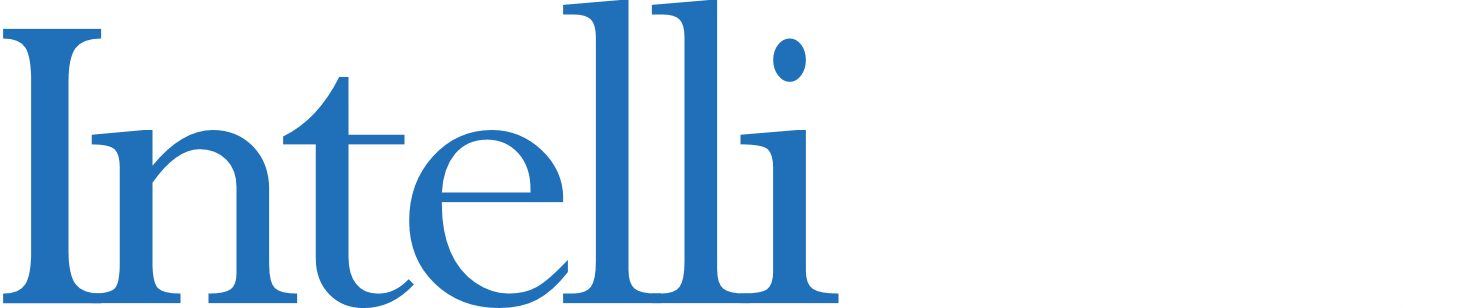 Meals Screen
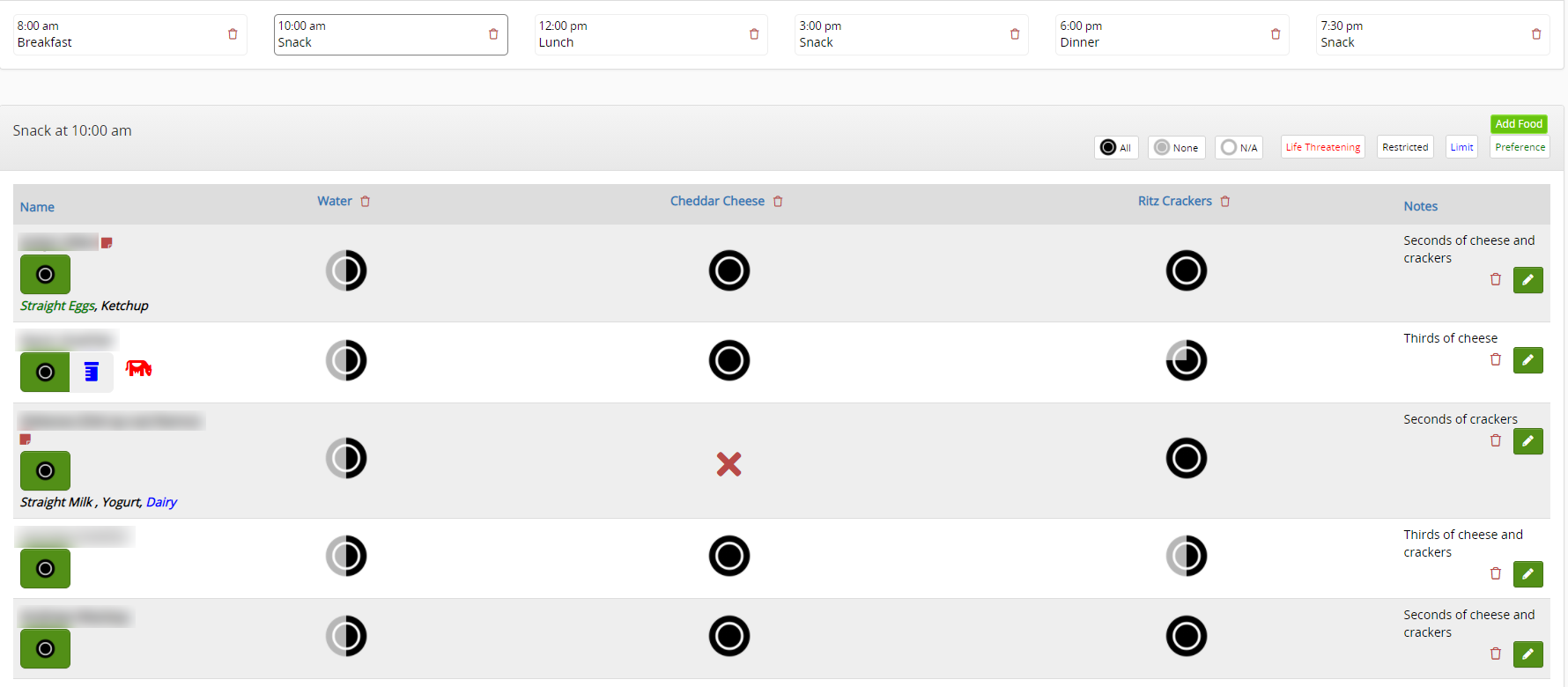 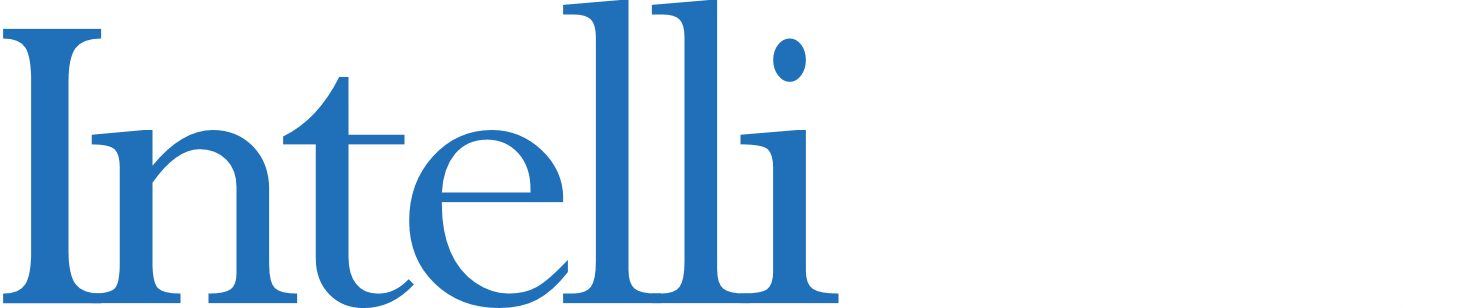 Kitchen Dashboard
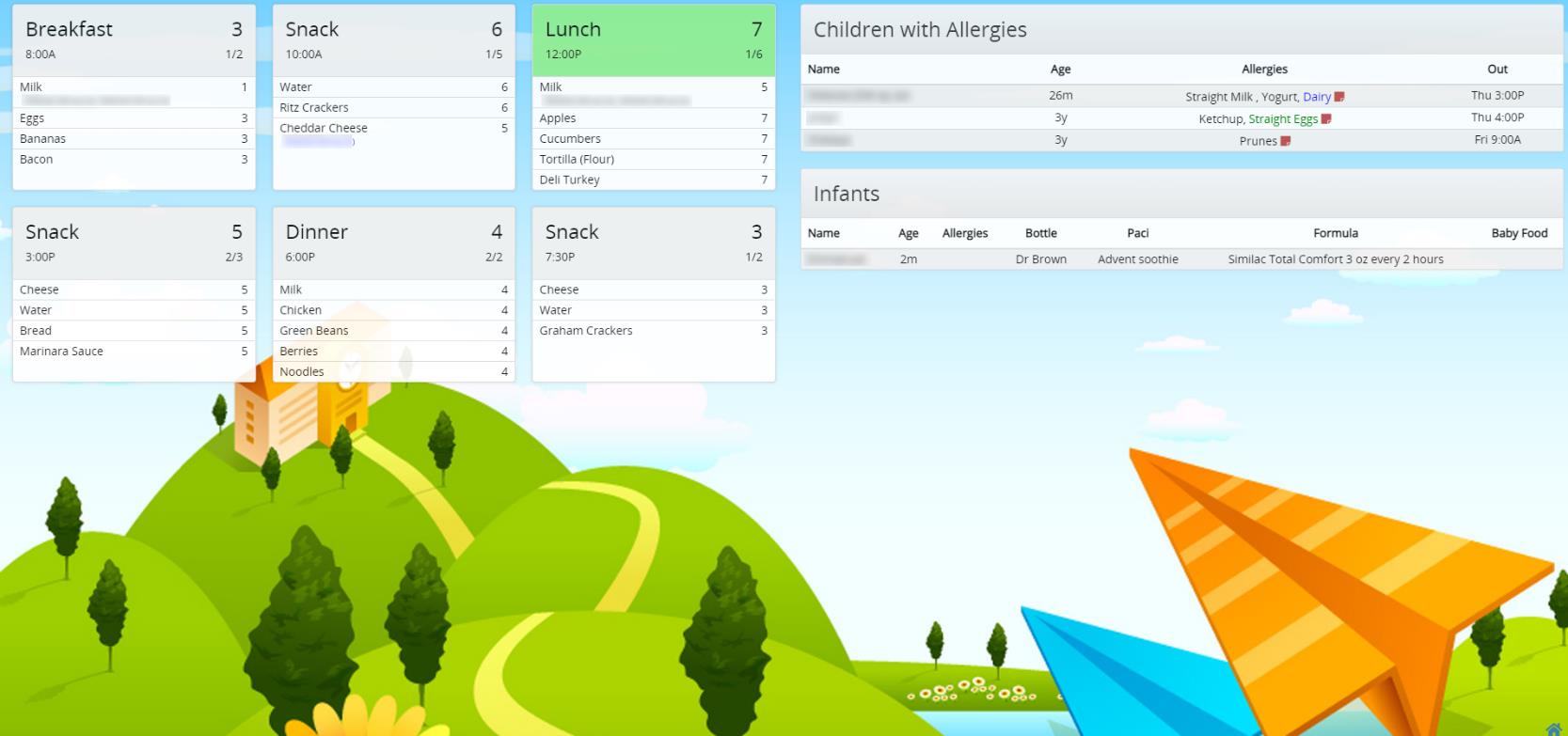 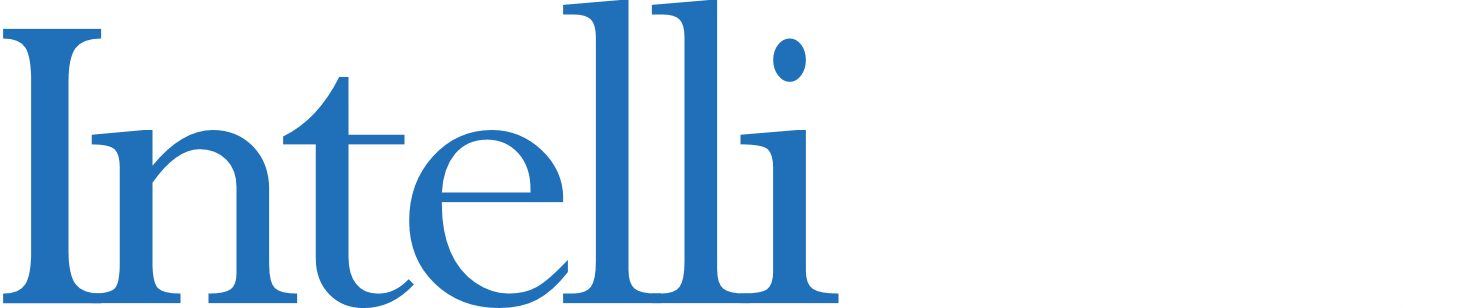 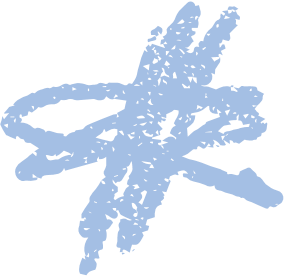 Demographics
Allergies/Meds
Key Info
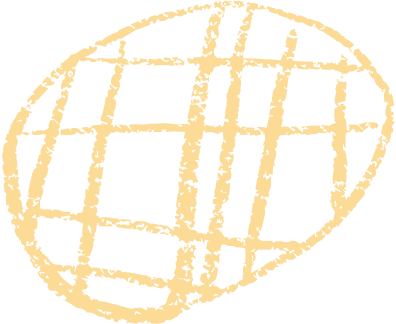 Record key demographics info including ethnicity, address, etc., for grant writing during intake.
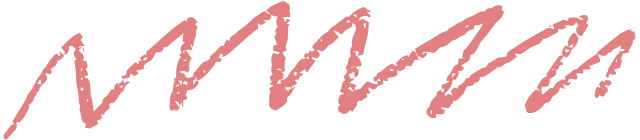 Quickly and accurately view and manage which child has allergies and to what foods or items.
Record detailed child and caregiver information in one customizable, user-friendly intake page.
Child Info
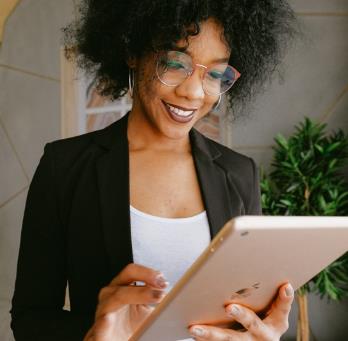 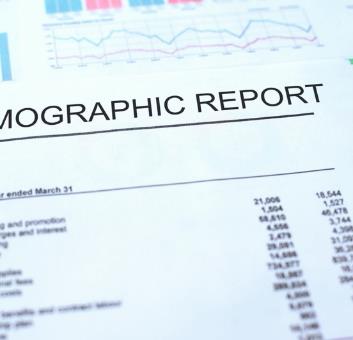 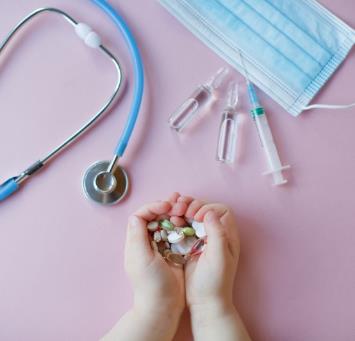 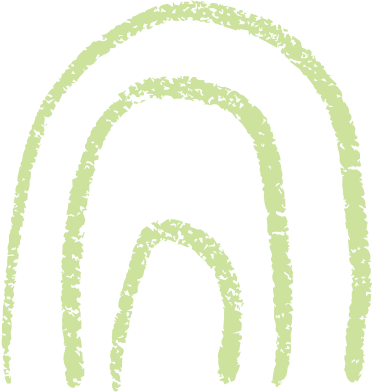 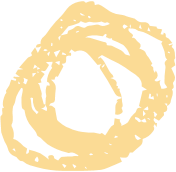 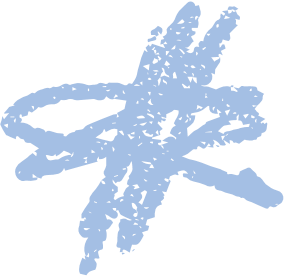 Follow Up
Referrals
Discharge
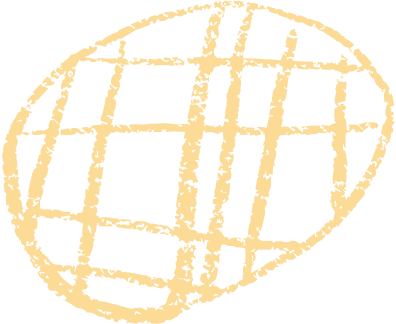 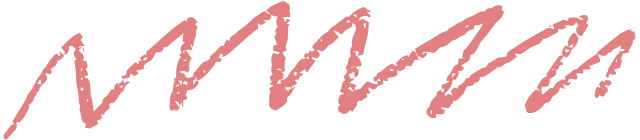 ICMS tracks your follow-up opportunities and prompts staff about these at appropriate times.
Checking in and out is a breeze with a  list of the current kids and pick-up information.
ICMS makes partnering with community organizations for long-term change easy and trackable.
After Care
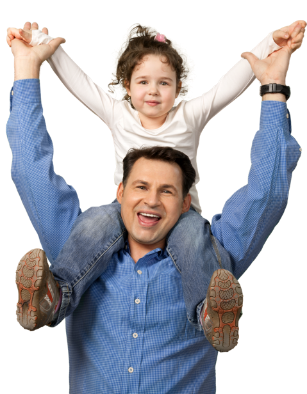 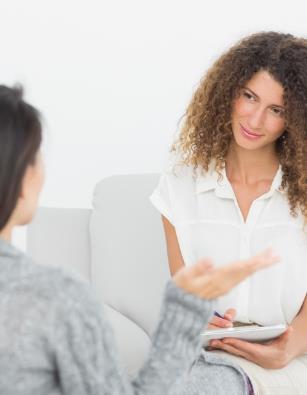 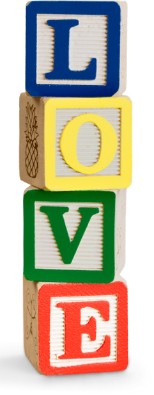 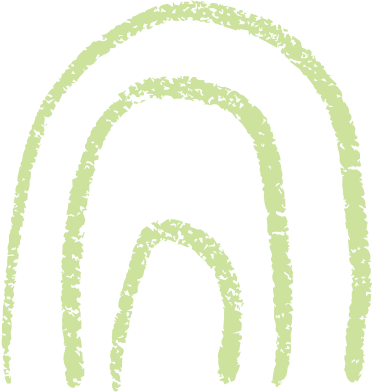 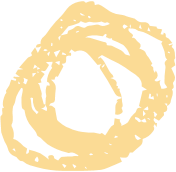 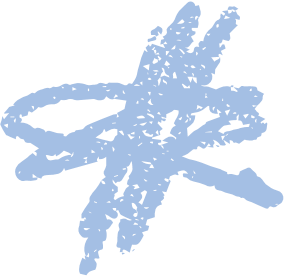 Objective Records and Workflow
Medication and Allergen Reviews
Incidents and Disclosures
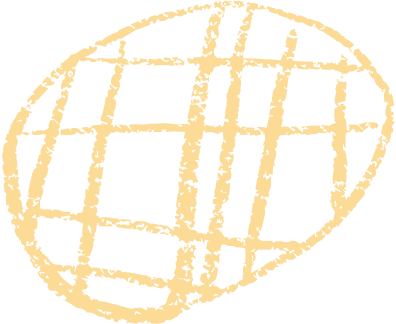 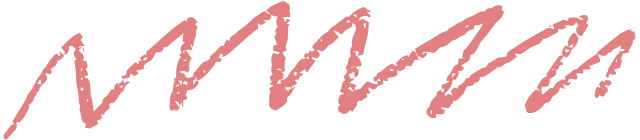 Workflows
Create and verify objective write-ups with the customizable workflow system.
Recording concerns is simple. The app alerts appropriate supervisors for review and response.
All medications and allergens can be reviewed by staff via a workflow system.
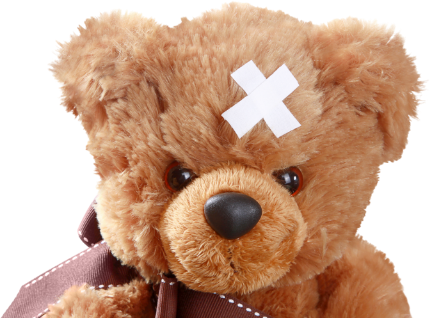 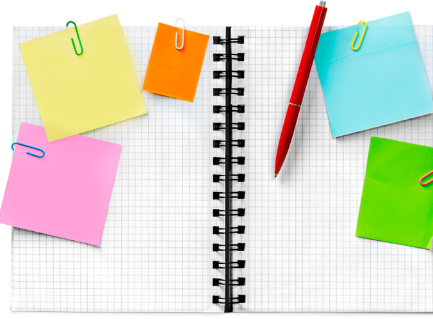 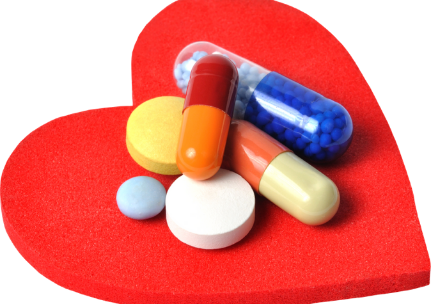 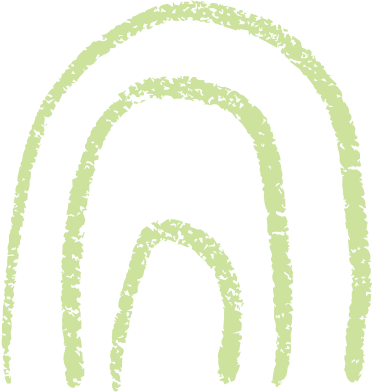 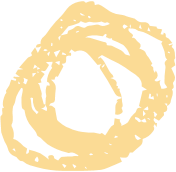 Workflow
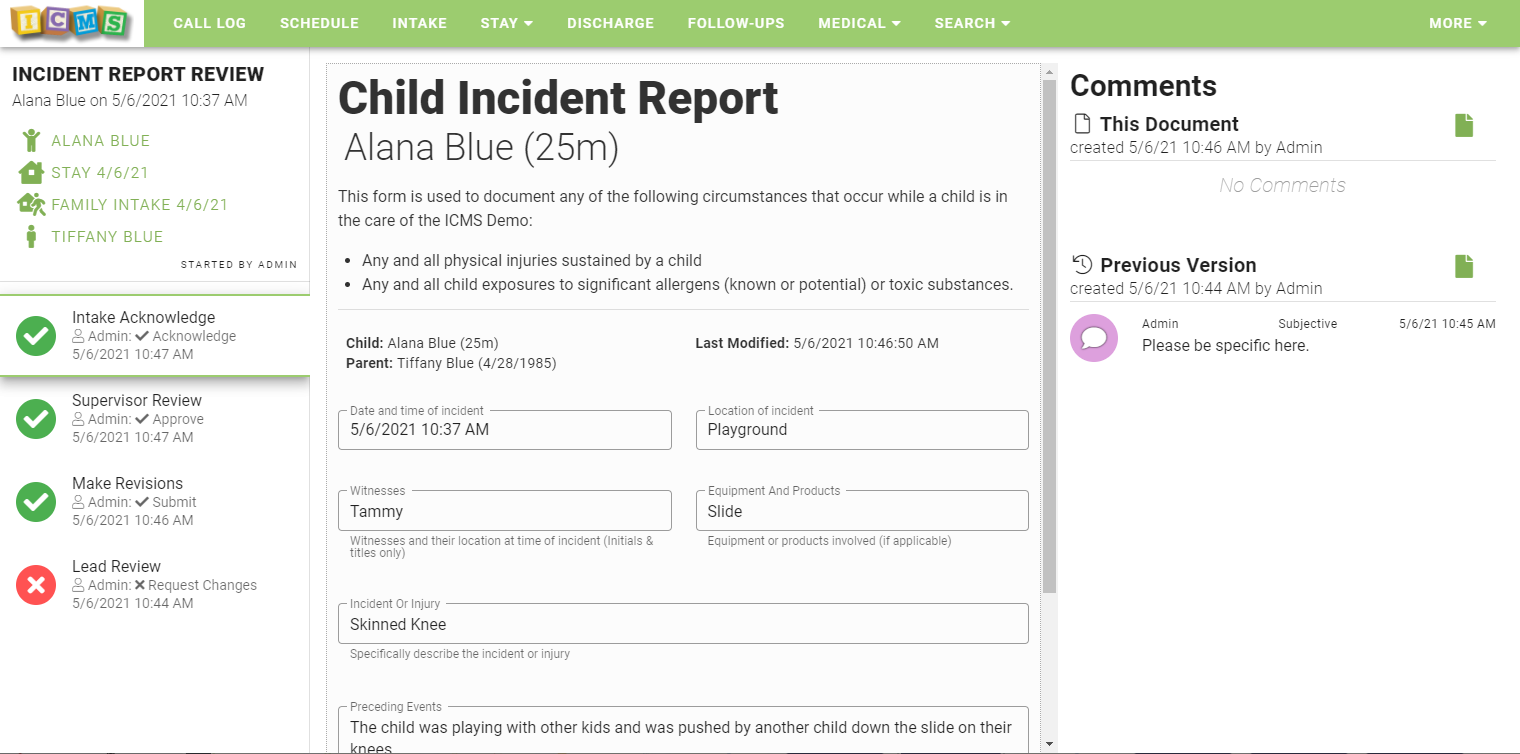 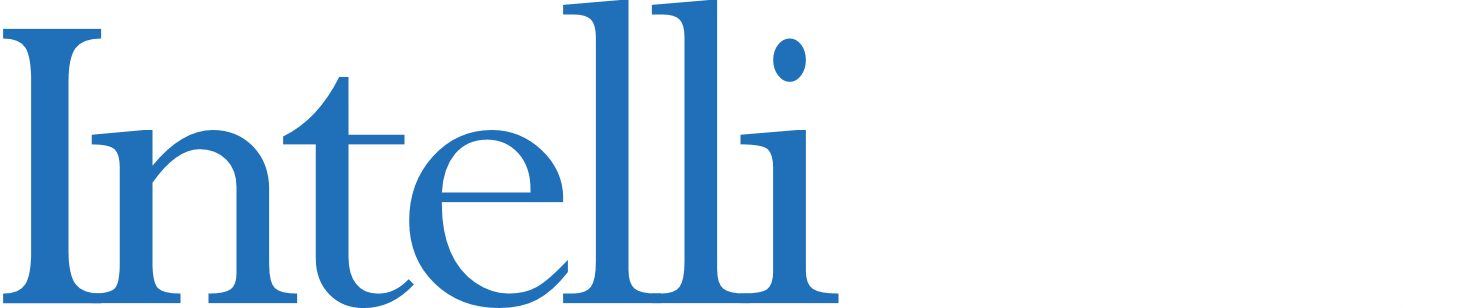 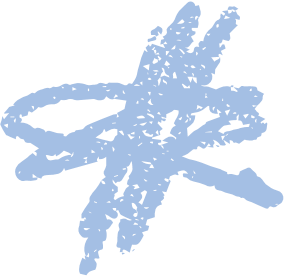 Interaction Notes
Meals
Grants
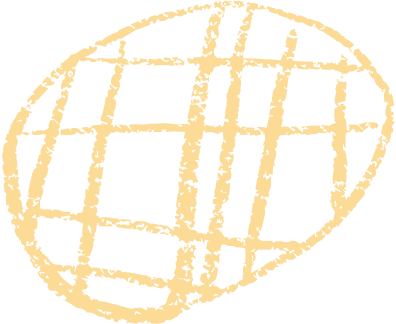 Track meal times, how much a child eats, ingredients used, formula type, and much more.
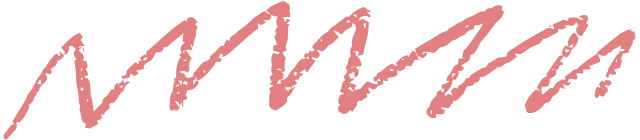 Provide data for state-mandated reporting and grant applications. Easily upload files into the system.
Staff can record notes on interactions that are reviewed by staff for objectivity via the workflow process.
Reports
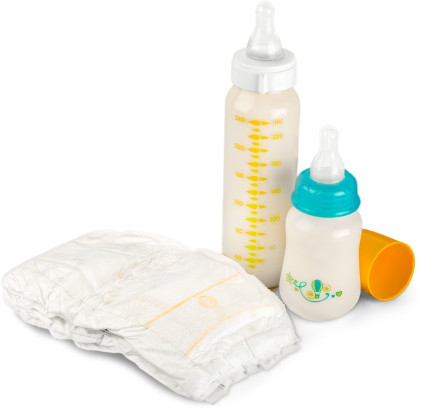 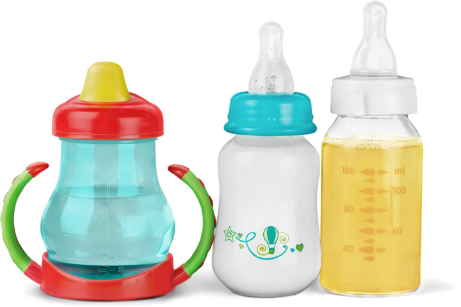 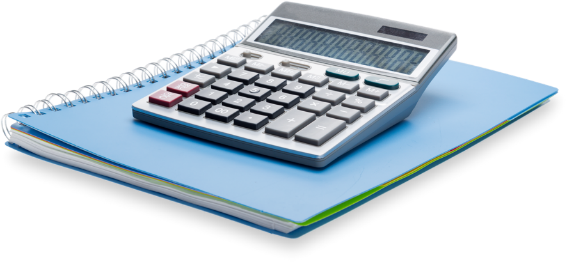 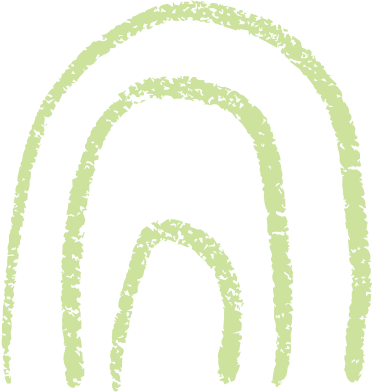 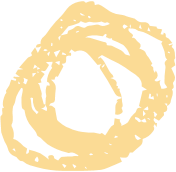 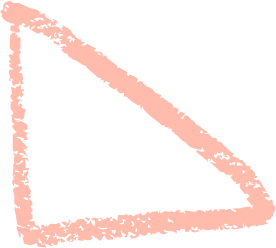 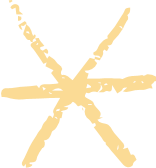 Email
Website
Thanks for Your Time!
icmsinfo@intellitect.com
intellitect.com/icms
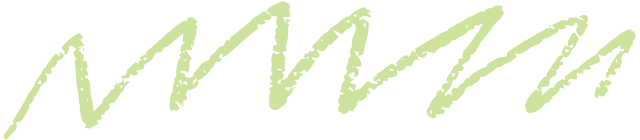 Questions?
Customized Demo?
ICMS Test Drive?
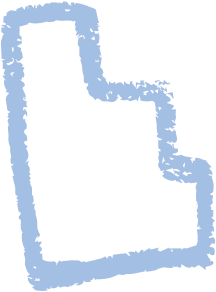 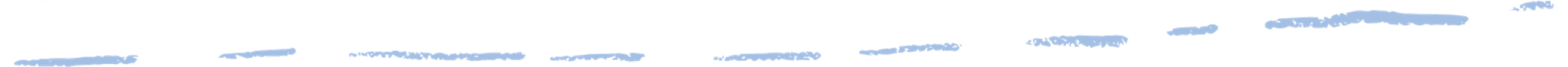 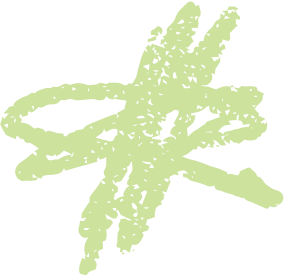